Художественная гимнастика
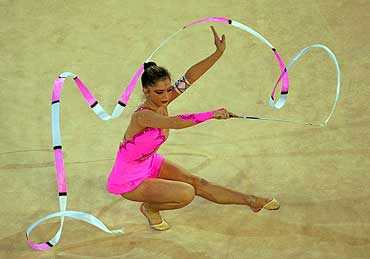 Выполнила: воспитатель ГБДОУ д/с № 19
Арбузова Наталья Александровна
2015
Он лежать совсем не хочет.Если бросишь, он подскочит.Чуть ударишь, сразу в вскачь,Ну конечно - это…
мяч
Что в руке, как змейка вьётся?Как предмет такой зовётся?
лента
Кто тот снаряд спортивный крутит,Тот очень стройным скоро будет.
обруч
Я прыгаю через неё,А она  - через меня.
скакалка
Гимнастка бросает и тут же их ловит.На кегли слегка по форме похожи.
булава
источники
http://vk.com/away.php?to=http%3A%2F%2Fzanimatika.narod.ru%2Findex.htm
http://vk.com/away.php?to=http%3A%2F%2Fwww.foxyface.ru%2Fdeti%2Fzagadki-o-sporte-dlya-detei
http://www.google.ru/search?hl=ru&redir_esc=&..